Ottimizzazione delle operazioni aziendali
Nutrire le squadre e il personale
Include strumenti digitali!
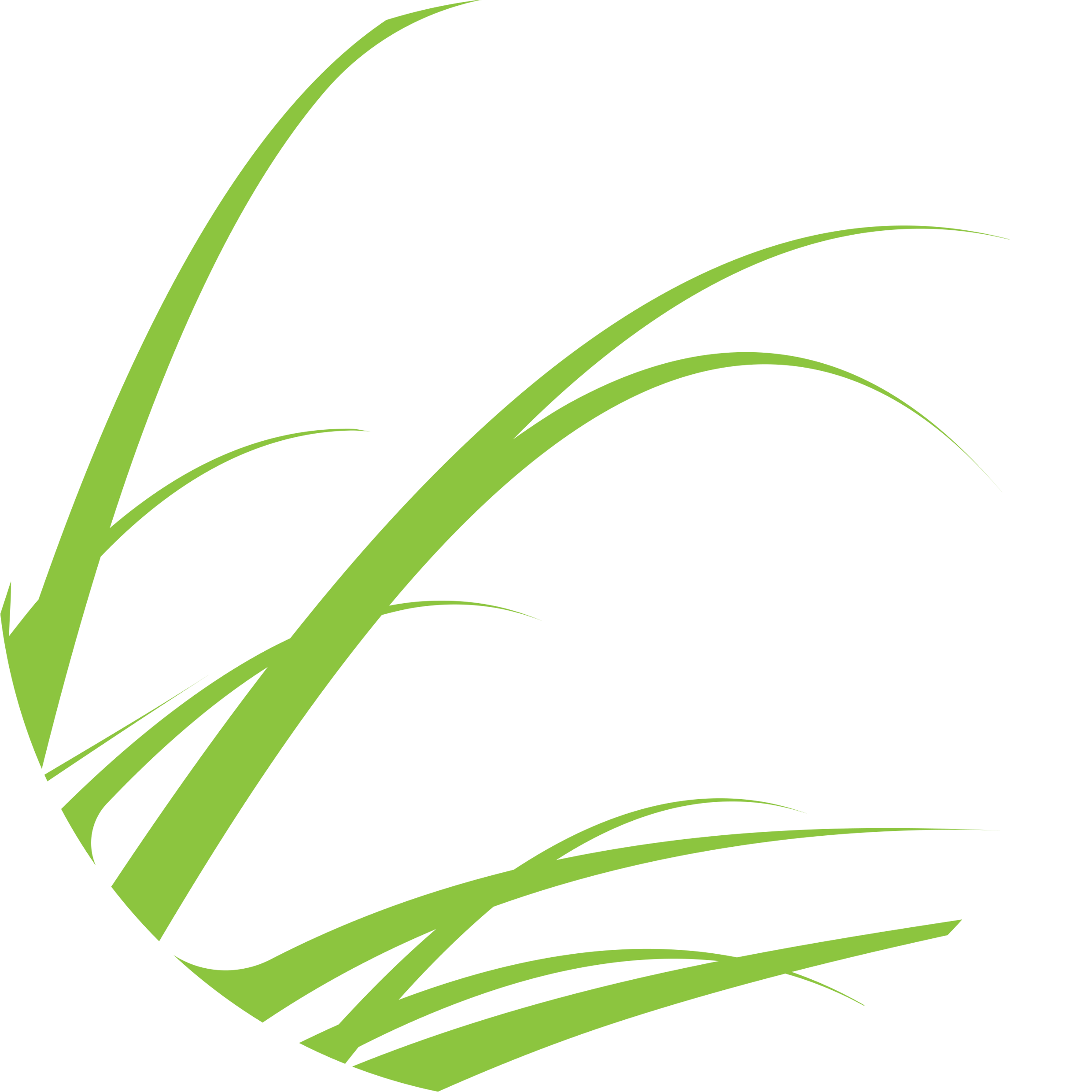 www.ecohealthforyouth.com
Contenuti
Sfide
01
Difficoltà a trovare e trattenere membri del team o volontari
02
Mancanza di accesso alle opportunità di formazione del team
03
Delega di ruolo non chiara all'interno del team
04
Difficoltà a mantenere un piccolo team motivato
05
Sfide nella gestione della comunicazione di gruppo
06
Difficoltà a coinvolgere il personale nelle pratiche di sostenibilità
07
Sfide nella gestione degli orari e dei ruoli dei volontari
08
Difficoltà a gestire le attività HR senza un supporto dedicato
09
Mantenere l'allineamento e la motivazione del team 
Gestione del feedback
‹#›
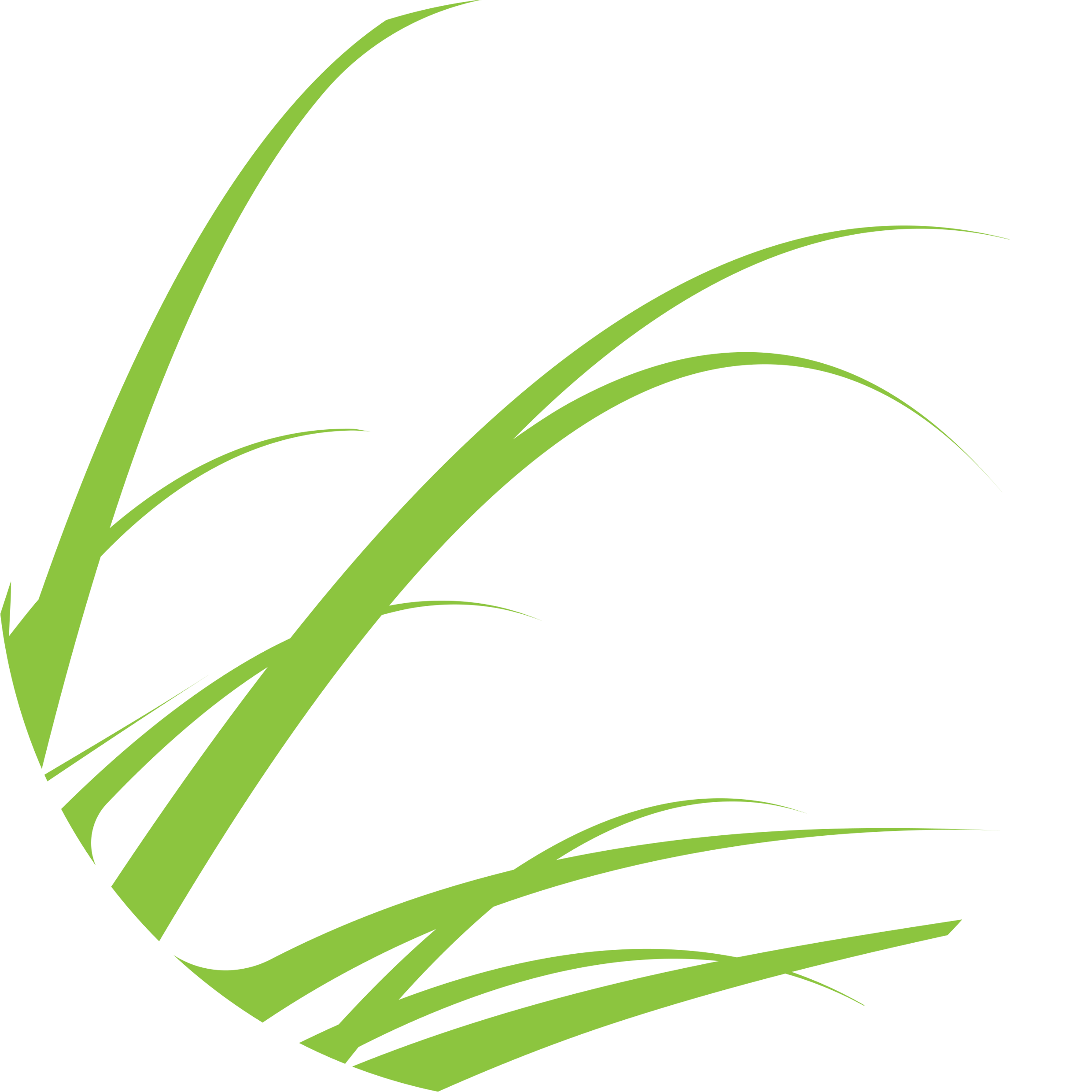 Nutrire i team e il personale
Sfide e soluzioni digitali
Nutrire i team e il personale: Dare forza a chi è in grado di farlo 
Piccoli team e crescita dei talenti
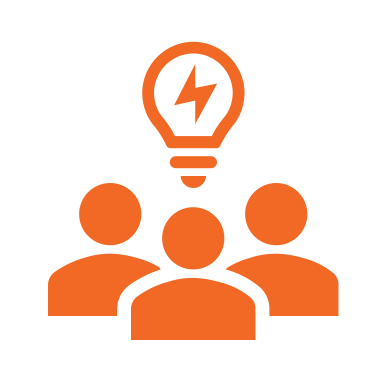 Sfida 1
Difficoltà a trovare e trattenere membri del team o volontari
Difficoltà a trovare e mantenere membri del team o volontari

Soluzione
Attirate persone appassionate alla vostra causa o alla vostra azienda creando un ambiente favorevole e offrendo opportunità di crescita personale o di impegno.
Strumenti di ottimizzazione
LinkedIn, Mural e Goodwall
LinkedIn: Pubblicate opportunità per volontari o membri di team part-time. Evidenziate i vantaggi di lavorare a un'idea o a un'attività significativa, come lo sviluppo di competenze o certificazioni. https://ie.linkedin.com/  
Murale: Usate questo strumento per fare un brainstorming di idee con il vostro team e creare un piano collaborativo per la formazione o gli eventi. https://mural.co/ 
Goodwall: Una piattaforma per giovani professionisti focalizzata sullo sviluppo di competenze e progetti di sostenibilità. https://www.goodwall.io/
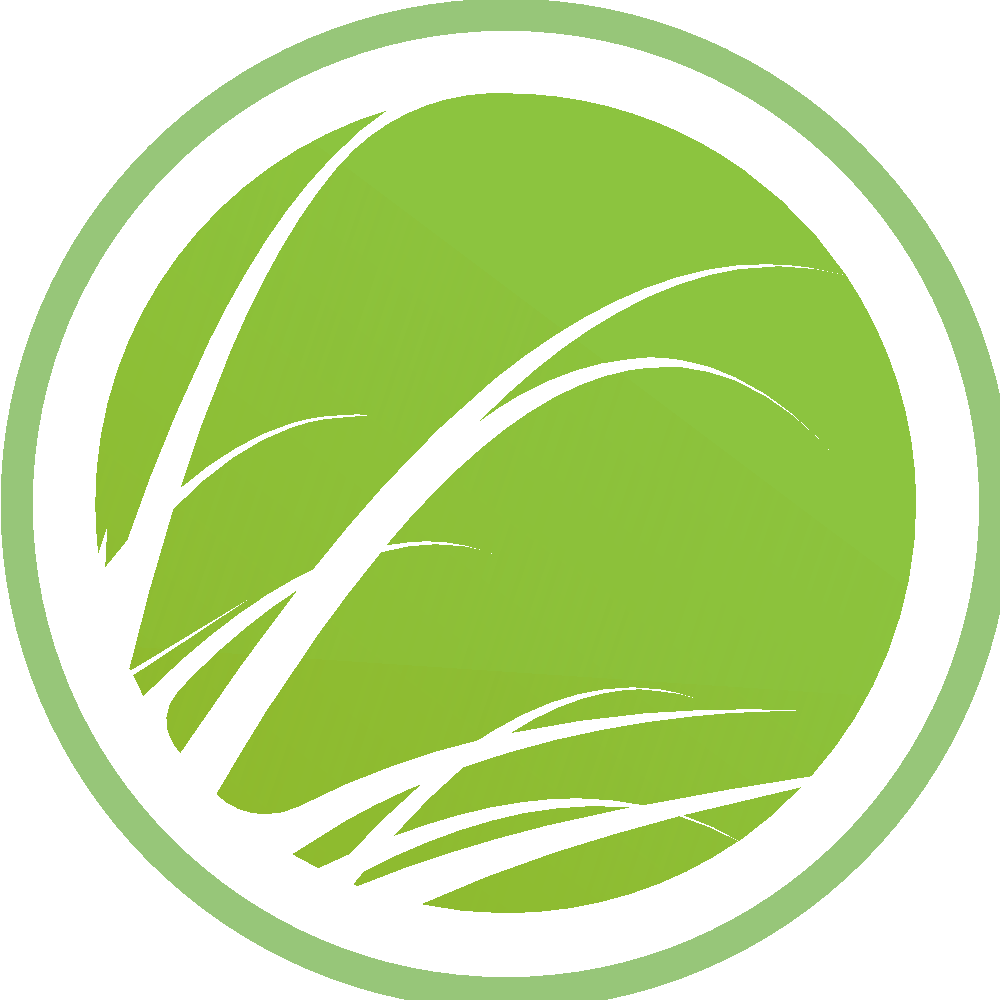 ‹#›
Nutrire le squadre e il personale
Sfide e soluzioni digitali
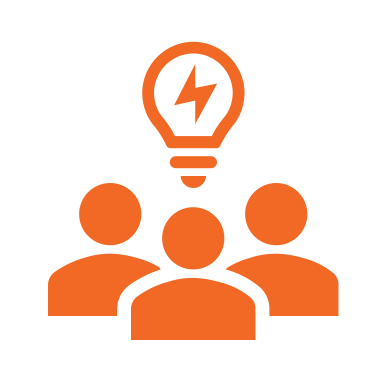 Sfida 2
Mancanza di accesso alle opportunità di formazione del team
Accesso limitato alla formazione per i membri del team.

Soluzione
Offrite opportunità di formazione accessibili e a basso costo per migliorare il vostro team. Concentratevi su workshop, corsi online o programmi di mentorship per migliorare le loro capacità e la loro fiducia.
Strumenti di ottimizzazione
Coursera e YouTube
Coursera: Accesso a corsi online a prezzi accessibili su operazioni commerciali e pratiche sostenibili. www.coursera.org  
YouTube: Utilizzate tutorial gratuiti per competenze come il marketing digitale, il coinvolgimento della comunità o le pratiche sostenibili. www.youtube.com
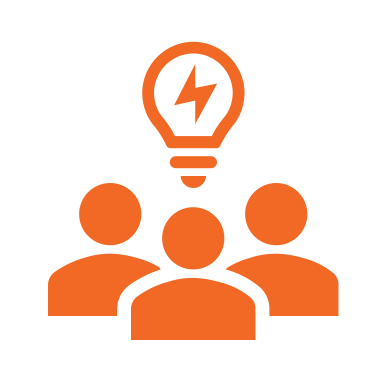 Sfida 3
Delega di ruolo non chiara all'interno del team
Delega dei ruoli non chiara.

Soluzione
Definite chiaramente i ruoli e le responsabilità del team per ridurre al minimo le sovrapposizioni e la confusione. Creare uno spazio di lavoro condiviso in cui tutti conoscano i propri compiti.
‹#›
Nutrire le squadre e il personale
Sfide e soluzioni digitali
Strumenti di ottimizzazione
Asana, Notion e Evernote o Notion
Asana: Assegnare e monitorare le attività del team per semplificare le operazioni. asana.com
Nozione: Utilizzate modelli personalizzabili per creare un hub organizzato per i ruoli e i progetti del vostro team. https://www.notion.so/ 
Evernote o Notion: Utilizzate queste applicazioni per registrare informazioni importanti sui vostri fornitori, sulle pratiche sostenibili o sulle idee per migliorare la vostra attività in modo ecologico. https://evernote.com/
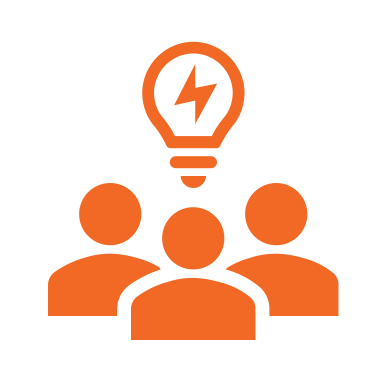 Sfida 4
Difficoltà a mantenere un piccolo team motivato
Lotta per mantenere il vostro piccolo team motivato.

Soluzione
Coinvolgere un senso di responsabilità condividendo l'impatto dei loro contributi sulla comunità e sull'ambiente. Riconoscere regolarmente i loro sforzi.
Strumenti di ottimizzazione
Trello e Slack
Trello: Crea schede per mostrare le attività completate e celebrare i risultati ottenuti. trello.com
Slack: Utilizzate un canale dedicato per evidenziare i contributi del team e condividere storie di successo. slack.com
‹#›
Nutrire le squadre e il personale
Sfide e soluzioni digitali
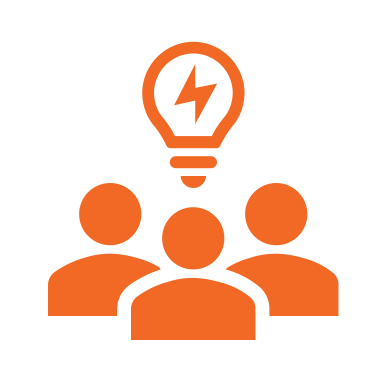 Sfida 5
Sfide nella gestione della comunicazione di gruppo
Difficoltà a gestire la comunicazione di gruppo.

Soluzione
Centralizzare la comunicazione per garantire che tutti siano allineati, soprattutto quando si lavora da remoto o con orari frammentati.
Strumenti di ottimizzazione
Microsoft Teams e WhatsApp Business
Microsoft Teams: Organizza riunioni, condividi documenti e mantieni una comunicazione coerente. microsoft.com/microsoft-teams
WhatsApp Business: Rimani in contatto con il tuo team in tempo reale per aggiornamenti urgenti. https://business.whatsapp.com/
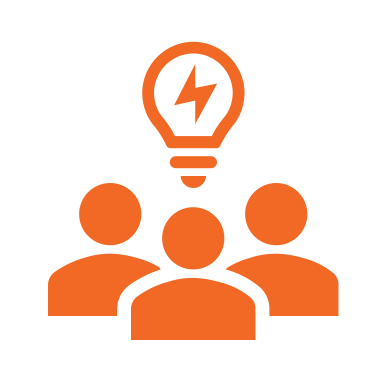 Sfida 6
Difficoltà a coinvolgere il personale nelle pratiche di sostenibilità
Difficoltà a coinvolgere il personale nelle pratiche di sostenibilità. 

Soluzione
Creare un senso di lavoro di squadra e di entusiasmo per la sostenibilità attraverso il gioco delle azioni eco-compatibili. Creare sfide e offrire premi per motivare la partecipazione e incorporare abitudini sostenibili nelle operazioni quotidiane. Esempio: Per un festival gastronomico, istituite una sfida JouleBug in cui il personale guadagna punti per azioni come l'uso di contenitori riutilizzabili o la riduzione del consumo energetico. Riconoscete i migliori risultati con piccoli premi, creando una cultura del lavoro positiva ed eco-consapevole.
‹#›
Nutrire le squadre e il personale
Sfide e soluzioni digitali
Strumenti di ottimizzazione
JouleBug, Todoist e Google Sheets
JouleBug: utilizzate questa applicazione per organizzare sfide di squadra, come la riduzione dei rifiuti o la conservazione dell'energia durante eventi come i festival gastronomici. Tracciate i progressi, assegnate punti per i risultati ottenuti e mostrate l'impatto degli sforzi collettivi per ispirare un impegno costante. https://www.joulebug.com/ 
Todoist: Assegnare compiti relativi agli obiettivi di sostenibilità, come audit dei rifiuti o iniziative di risparmio energetico, per garantire la responsabilità del team. https://todoist.com/ 
Fogli di Google: Mantenere una classifica condivisa per tenere traccia delle sfide e dei premi, incoraggiando la competizione amichevole e la trasparenza. https://workspace.google.com/products/sheets/
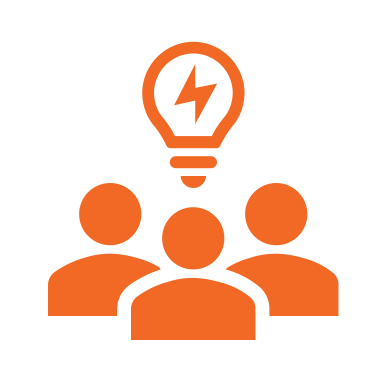 Sfida 7
Sfide nella gestione degli orari e dei ruoli dei volontari
Gestire gli orari e i ruoli dei volontari per i progetti comunitari sul patrimonio culturale.

Soluzione
Semplificate il coordinamento dei volontari organizzando orari, ruoli e necessità di formazione in un unico luogo. Automatizzate i promemoria e tracciate la partecipazione per garantire una gestione efficiente e il giusto riconoscimento degli sforzi. Esempio: Per un progetto di patrimonio culturale della comunità, registrate le preferenze e la disponibilità dei volontari in Zoho People. Assegnate ruoli come guide turistiche o assistenti ai laboratori, inviate promemoria automatici per i turni e tenete traccia delle ore di lavoro per garantire un giusto riconoscimento durante le cerimonie di chiusura.
‹#›
Nutrire le squadre e il personale
Sfide e soluzioni digitali
Strumenti di ottimizzazione
Zoho People, Asana e Google Calendar
Zoho People: Usate questa piattaforma per registrare la disponibilità dei volontari, assegnare i ruoli e automatizzare i promemoria dei turni. Utilizzate i timesheet per monitorare le ore lavorate e riconoscere i contributi in modo efficace. https://www.zoho.com/people/ 
Asana: Creare schede di progetto per delineare i compiti di ciascun ruolo di volontario, impostare le scadenze e tenere traccia dei progressi. asana.com
Calendario di Google: Condividete un calendario con i dettagli dei turni e gli orari degli eventi per mantenere tutti allineati. calendar.google.com
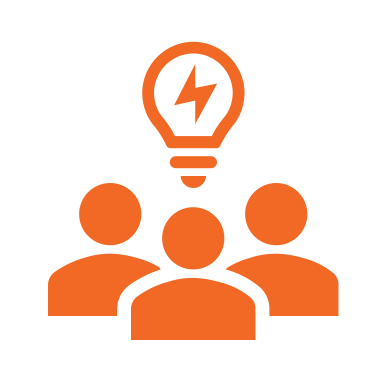 Sfida 8
Difficoltà a gestire le attività HR senza un supporto dedicato
Gestione degli orari dei dipendenti, delle buste paga e delle attività HR senza un team dedicato.

Soluzione
Semplificate i processi HR con strumenti che gestiscono le assunzioni, il monitoraggio delle presenze e le buste paga, tutto in un unico posto. Riducete il peso delle pratiche burocratiche e migliorate l'efficienza delle piccole imprese o dei team. Esempio: Per una piccola startup di ecoturismo, utilizzate BambooHR per mantenere i registri dei dipendenti, tenere traccia delle ore lavorate e gestire i piani di ferie. Abbinatelo a Gusto per garantire che i membri del personale siano pagati in tempo, con tasse e benefit gestiti automaticamente. Questa configurazione consente di mantenere le operazioni senza stress e di garantire la soddisfazione dei dipendenti.
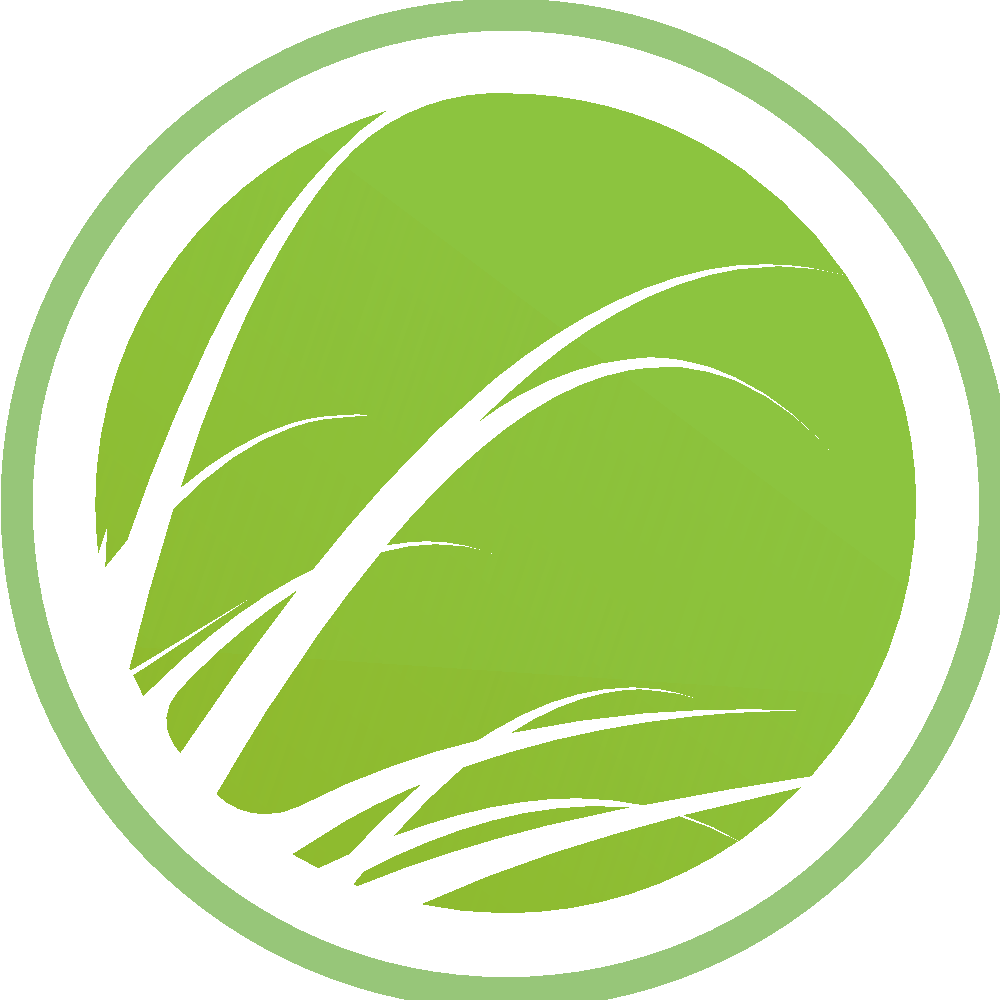 ‹#›
Nutrire i team e il personale
Sfide e soluzioni digitali
Strumenti di ottimizzazione
BambooHR, Gusto e Zenefits
BambooHR: gestire i dati dei dipendenti, tenere traccia delle richieste di ferie e supervisionare il processo di assunzione con facilità. https://www.bamboohr.com/ 
Gusto: Automatizzare le buste paga, le dichiarazioni fiscali e la gestione dei benefit per un'esperienza di payroll senza soluzione di continuità. https://gusto.com/ 
Zenefits: Fornisce una soluzione HR all-in-one per l'onboarding, il monitoraggio delle presenze e la gestione dei benefit per i dipendenti. www.zenefits.com
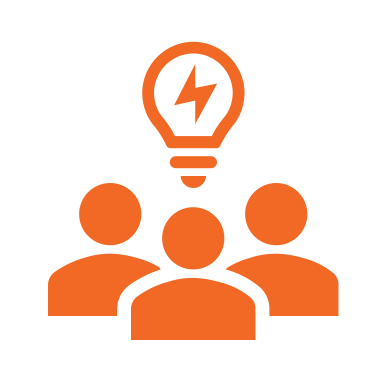 Sfida 9
Mantenere l'allineamento e la motivazione del team 

Gestione del feedback
Mantenere l'allineamento e la motivazione del team, gestendo il feedback in modo efficiente.

Soluzione
Effettuate brevi check-in virtuali settimanali per essere aggiornati sui progressi, fornire supporto e aumentare il morale del team. Utilizzate strumenti che semplificano la collaborazione, la programmazione e il feedback per creare un ambiente di lavoro favorevole. Esempio: Per un progetto di ecoturismo, programmate dei check-in settimanali di 15 minuti utilizzando Google Calendar e ospitando le riunioni su Zoom. Durante queste sessioni, utilizzate 15Five per esaminare i progressi di ciascun membro del team e fornire un feedback attuabile attraverso i Piccoli miglioramenti. Questo approccio garantisce che il team rimanga motivato e allineato agli obiettivi del progetto.
‹#›
Nutrire le squadre e il personale
Sfide e soluzioni digitali
Strumenti di ottimizzazione
Google Calendar o Microsoft Teams, 15Five e piccoli miglioramenti
Google Calendar o Microsoft Teams: Programmate dei check-in settimanali per mantenere tutti allineati e in linea con i compiti. calendar.google.com microsoft.com/microsoft-teams
15Five: Incoraggiare il feedback continuo, il monitoraggio degli obiettivi e il riconoscimento tra pari per promuovere la crescita personale e professionale. https://www.15five.com/home-b/ 
Piccoli miglioramenti: Fornire un feedback strutturato ma informale per aiutare i membri del team a crescere senza bisogno di lunghe riunioni. https://www.small-improvements.com/
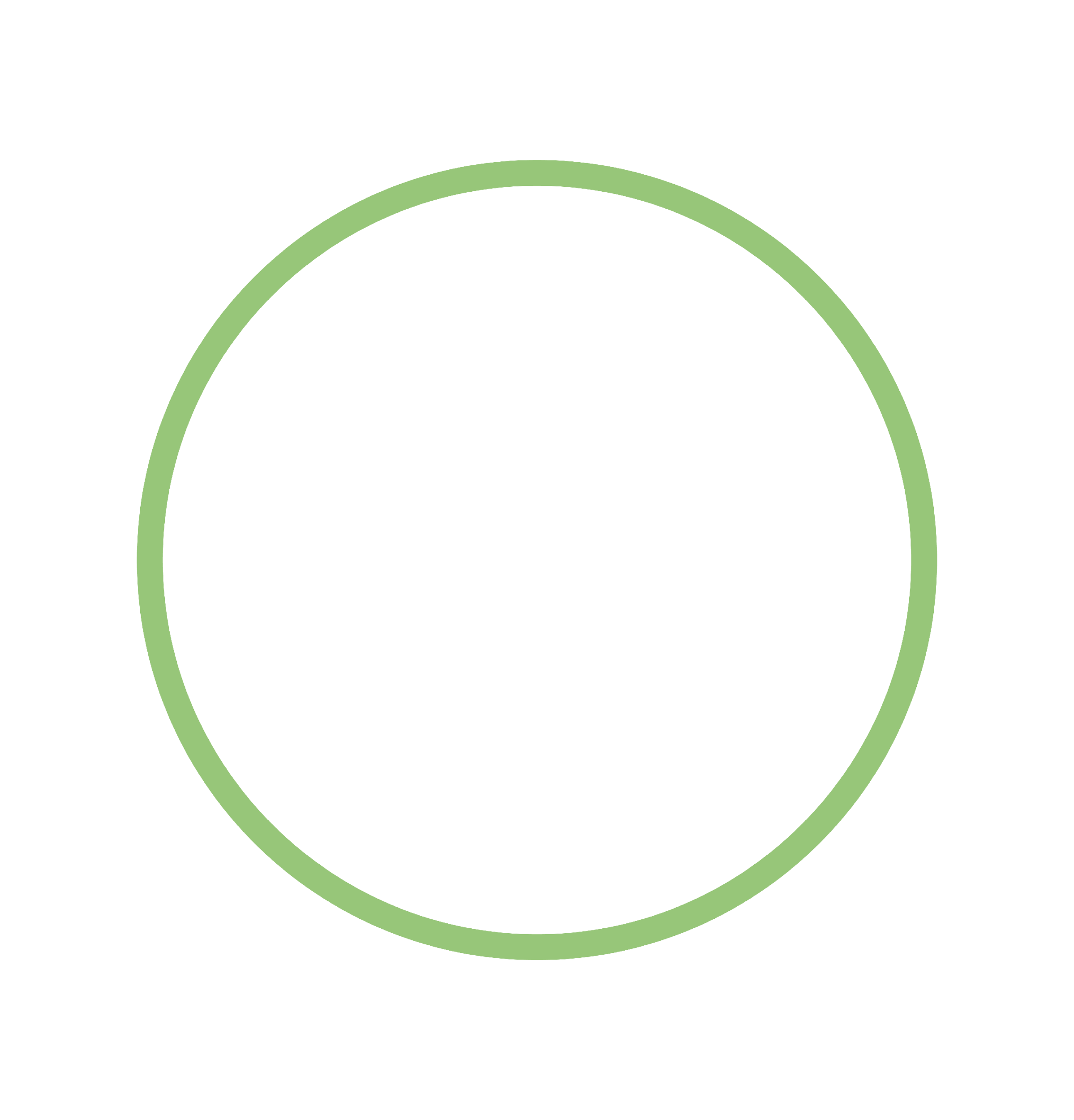 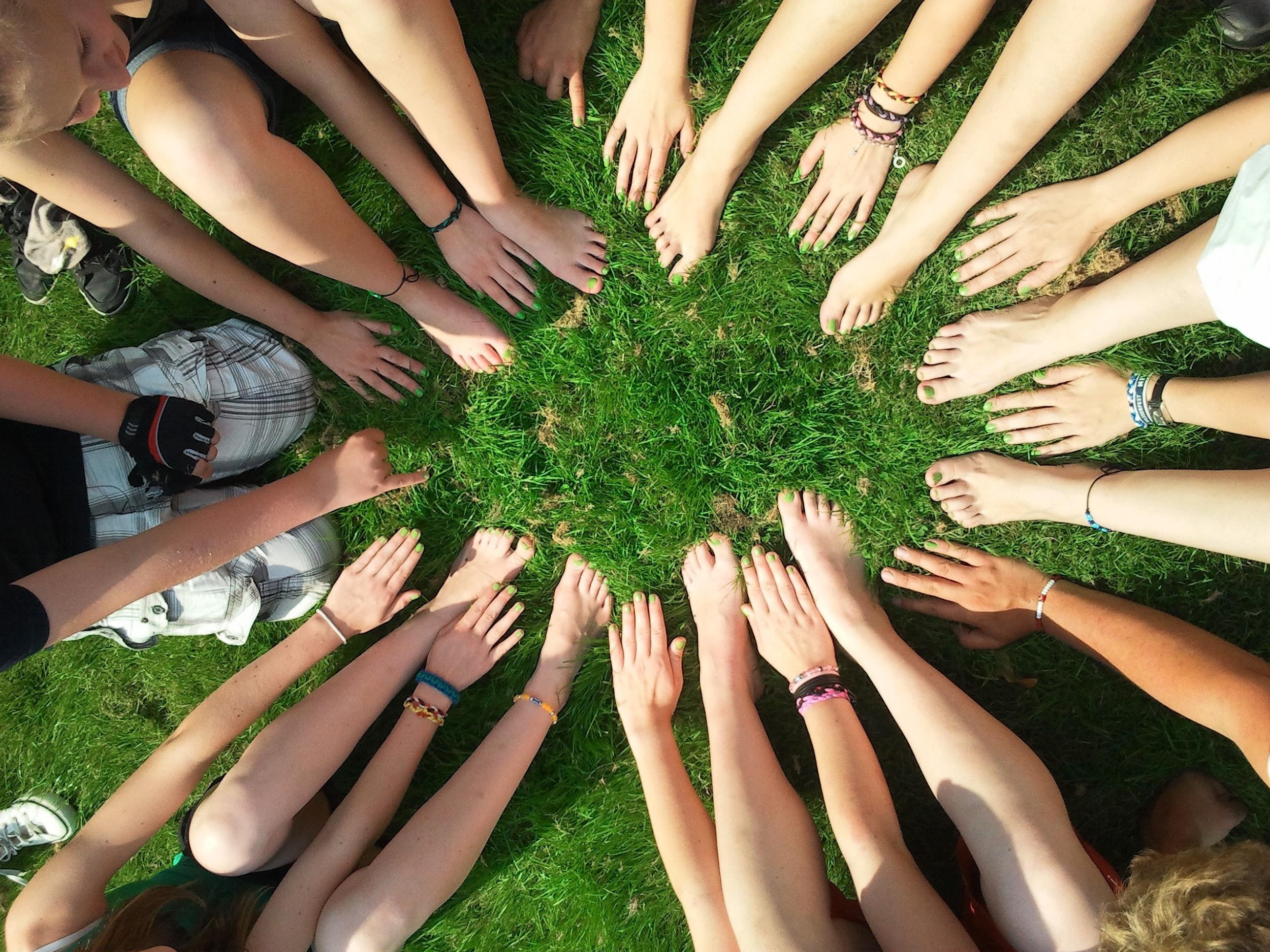 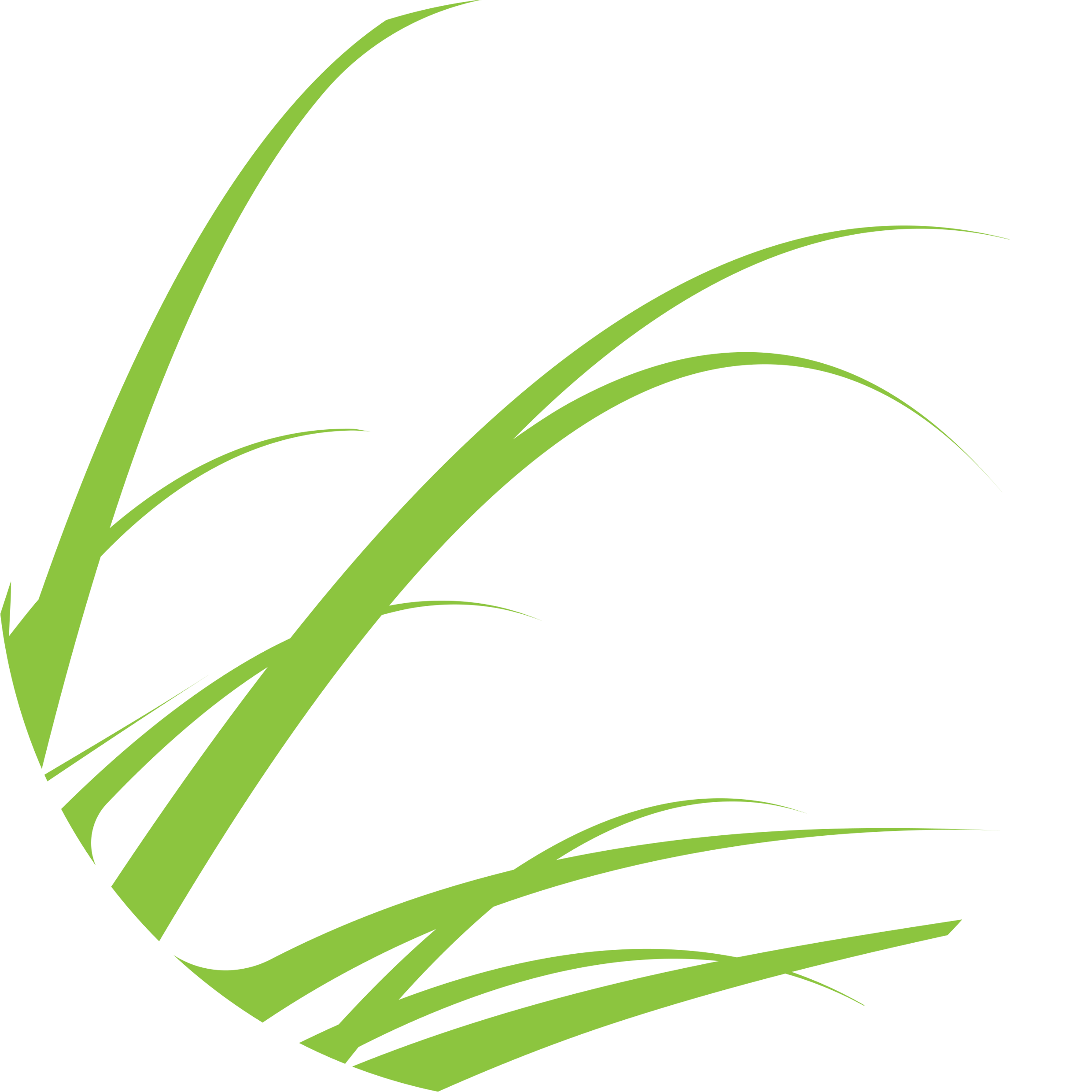 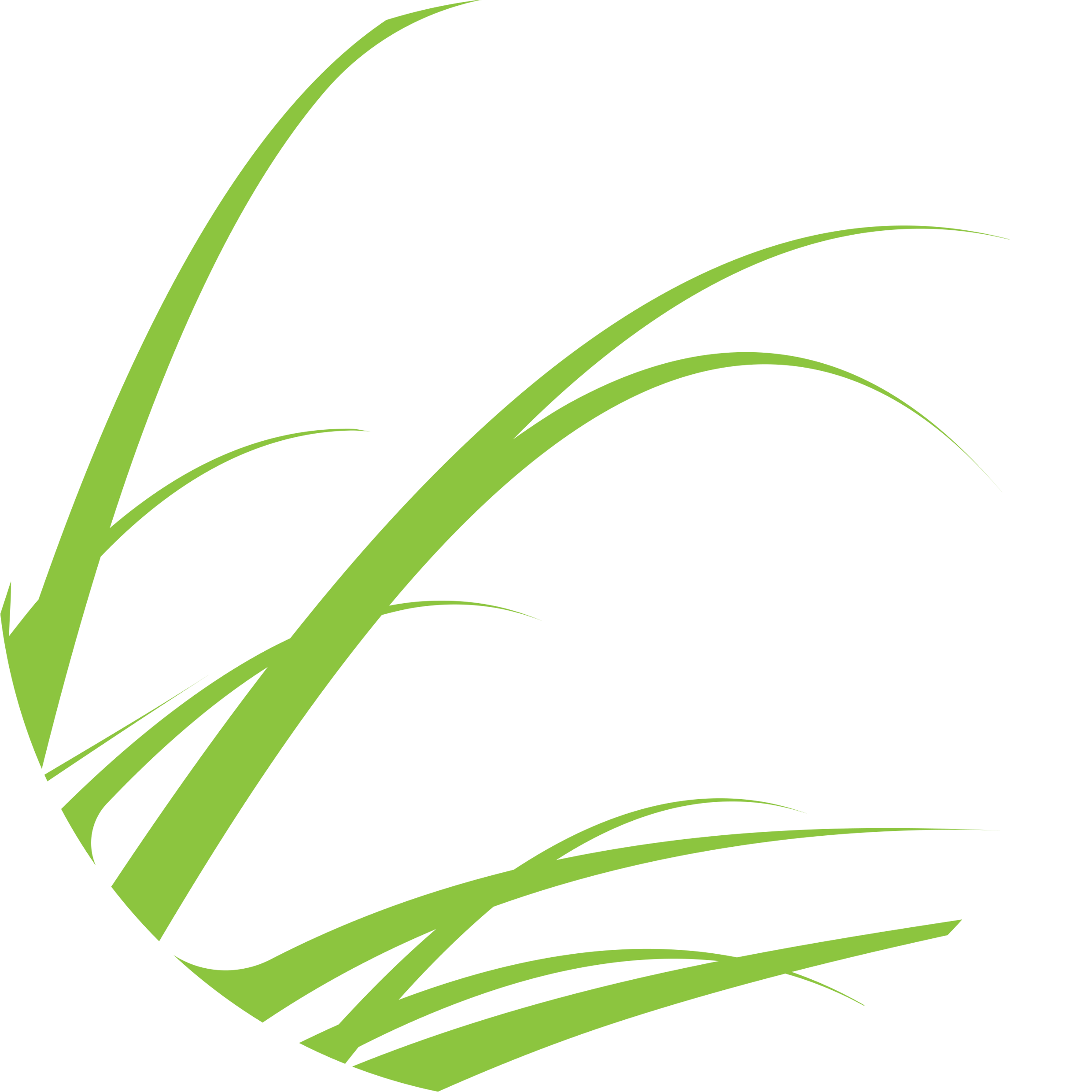 ‹#›
www.ecohealthforyouth.com
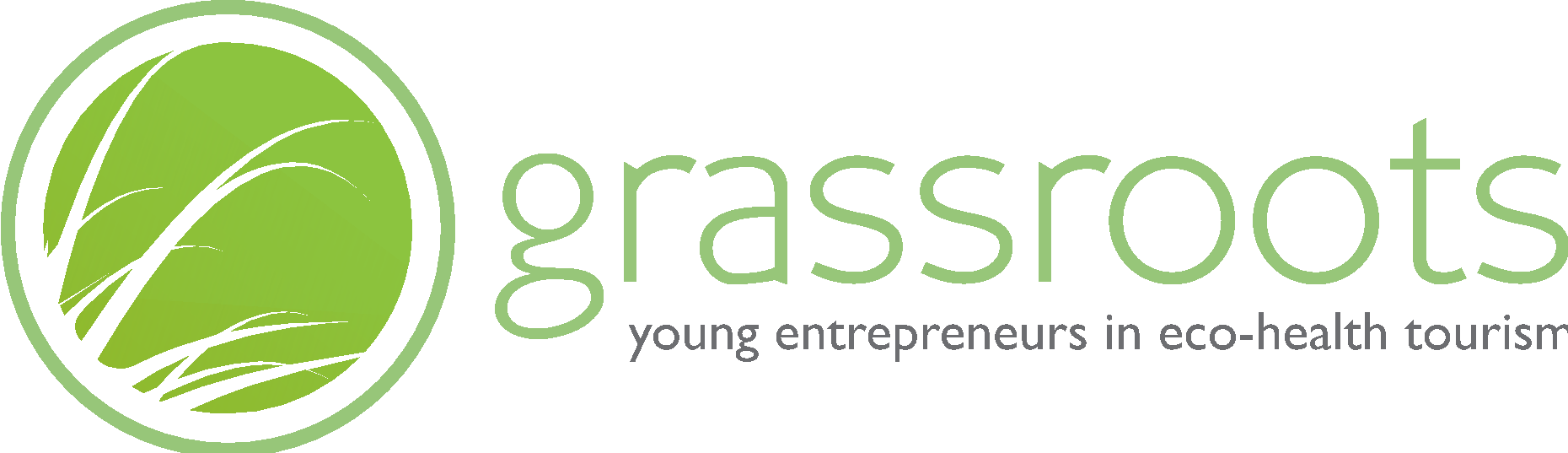 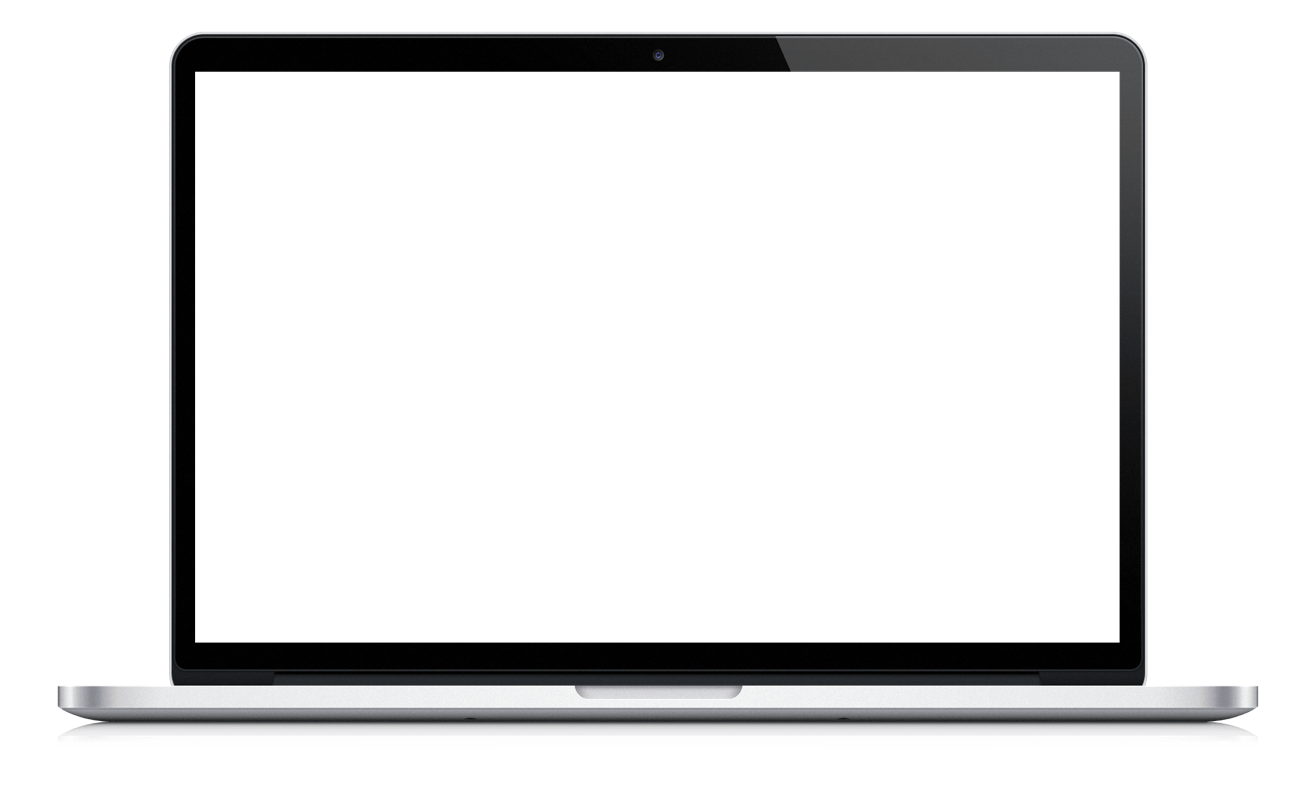 Ben fatto!
Ottimo lavoro di esplorazione di queste idee! Ora è il momento di immergersi, studiare gli strumenti e iniziare a metterli in pratica. Fate il prossimo passo per trasformare la vostra visione in realtà, facendo lavorare questi strumenti per voi.
Consultate i nostri Strumenti per l'ottimizzazione delle operazioni aziendali qui
Non dimenticate di collegarvi con noi su...